Лекция 4. Вынужденные колебания
… уже было:
Энергия W(t):
… см. рис.:
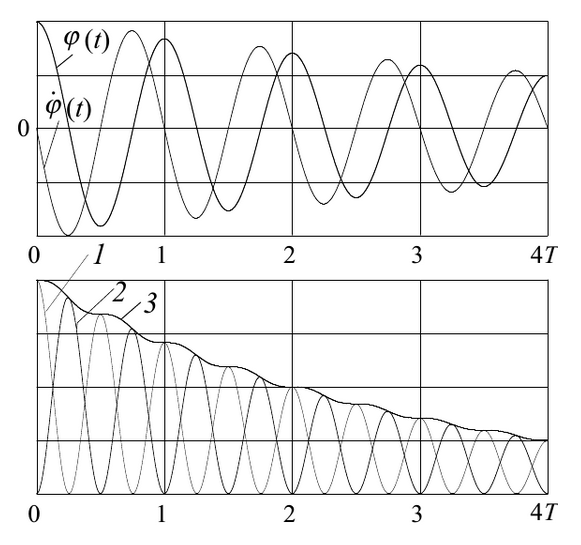 (t)
Ещё про “Добротность” …
(пренебрегая малыми пульсациями –  см. рис.)
При условии    0:
(математика)

(Опр.) Добротность пропорциональна отношению энергии, запасённой осциллятором, к энергии, теряемой за период при свободных колебаниях
… и ещё:
3.6. Осциллятор с большим затуханием. Релаксация
Большое затухание:
  > 0
3.6.1.
Вид решения:
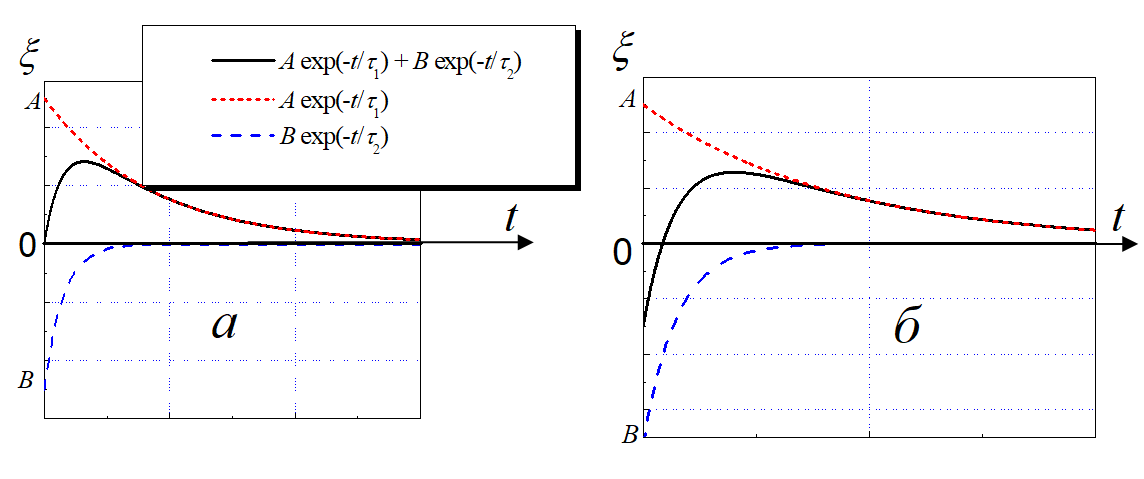 Рис. Большое затухание
Начальные условия:
a) (0)  = 0
б)
3.6. Осциллятор с большим затуханием. «Релаксация»
Маятник «в масле»:        0  ,    r = 1 кг/c    и       0    r = 2 кг/c
Маятник «в масле»:       > 0  ,    r = 2 кг/c
Большое затухание:
   0
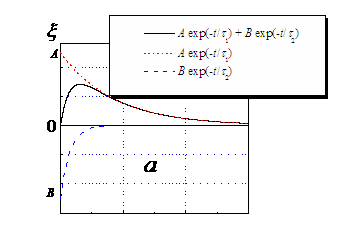   > 0

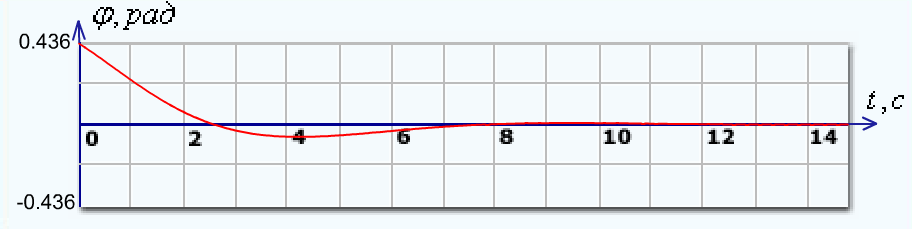 t, c
«Осциллятор в критическом режиме»:
  = 0
3.6.2.
  1 = 0
Вид решения другой:
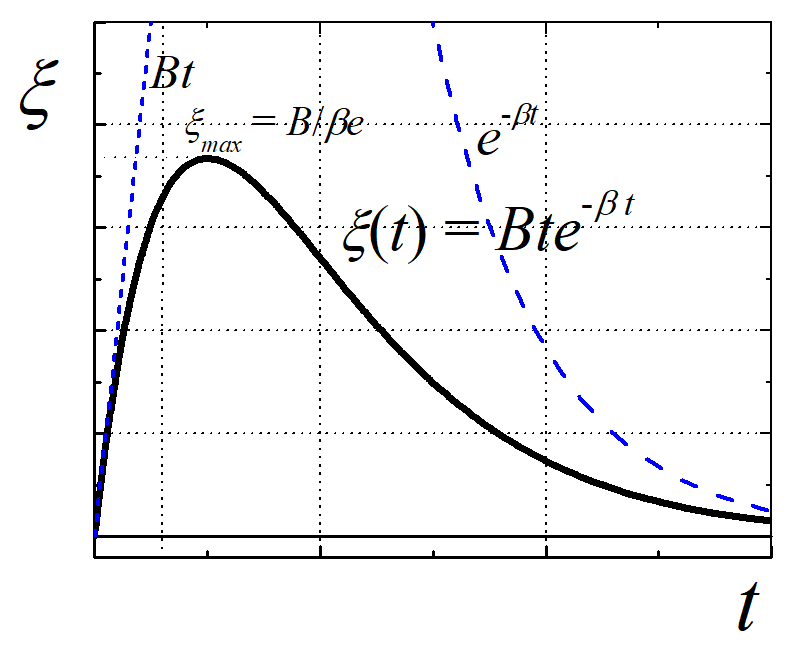 a) (0)  = А= 0;

“баллистические электроприборы”
1/
при  = 0  минимальное «время установления»
3.7. Особенности затухающих колебаний в системе связанных осцилляторов
Число мод = …

2) Разная добротность мод  спектры …
 
3) Энергетическая независимость мод … … искажения «гармоничности мод» … появление «гармоник»

4) Большое затухание – «моды исчезают» … 
Глава II. Вынужденные колебания
§ 1. Вынужденные  механические  колебания  при гармоническом  внешнем  воздействии
1.1. Дифференциальное  уравнение  для  вынужденных  колебаний
Rem  (ещё раз) :
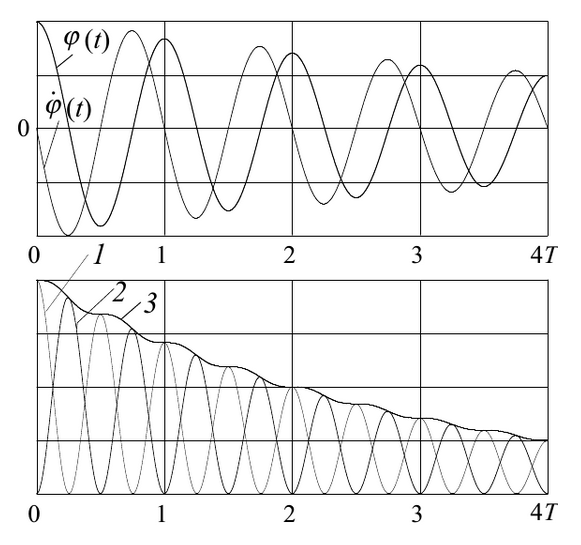 (t)
Свободные 

Затухающие
Энергия осциллятора 
с затуханием
1 - потециальная энергия2 - кинетическая энергия3 - Полная энергия осциллятора с затуханием
!
Убыль надо восполнять
К  выводу  уравнения вынужденных  колебаний
или
R
(t) =   cos(t)
C
+

L
m
k
–


x
X
0
u(t) = u0cos(t)
Итог:
f0 = F0/m   или   u0/L
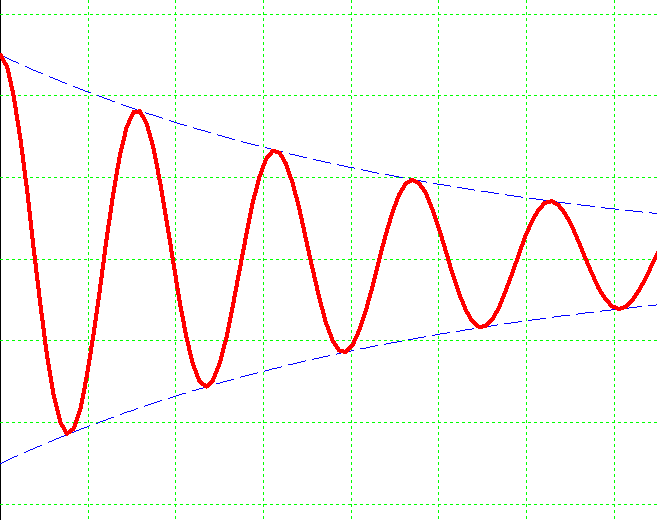 t
2. Вид решения дифференциального уравнения для вынужденных колебаний
Математика: “общее  однородного  +  частное  неоднородного”
Свободные:
+     “частное”
0
Но при  t >> A = 1/   :
И останутся:
Установившиеся вынужденные колебания (у.в.к.)
А - амплитуда установившихся вынужденных колебаний;
Замечания:
1) у.в.к.;
2) ;
3) “”
4) A   и   - ??
 - частота у.в.к.;
 - сдвиг фаз у.в.к.
f
2
f0
2A


(02   2)A
02A
2A
“Векторы-колебания”
3. Амплитуда и фаза установившихся вынужденных колебаний
??
Метод векторных диаграмм
!!
Гармонические функции
“Урожай”
- отстаёт !!
Приложение
Доска  1
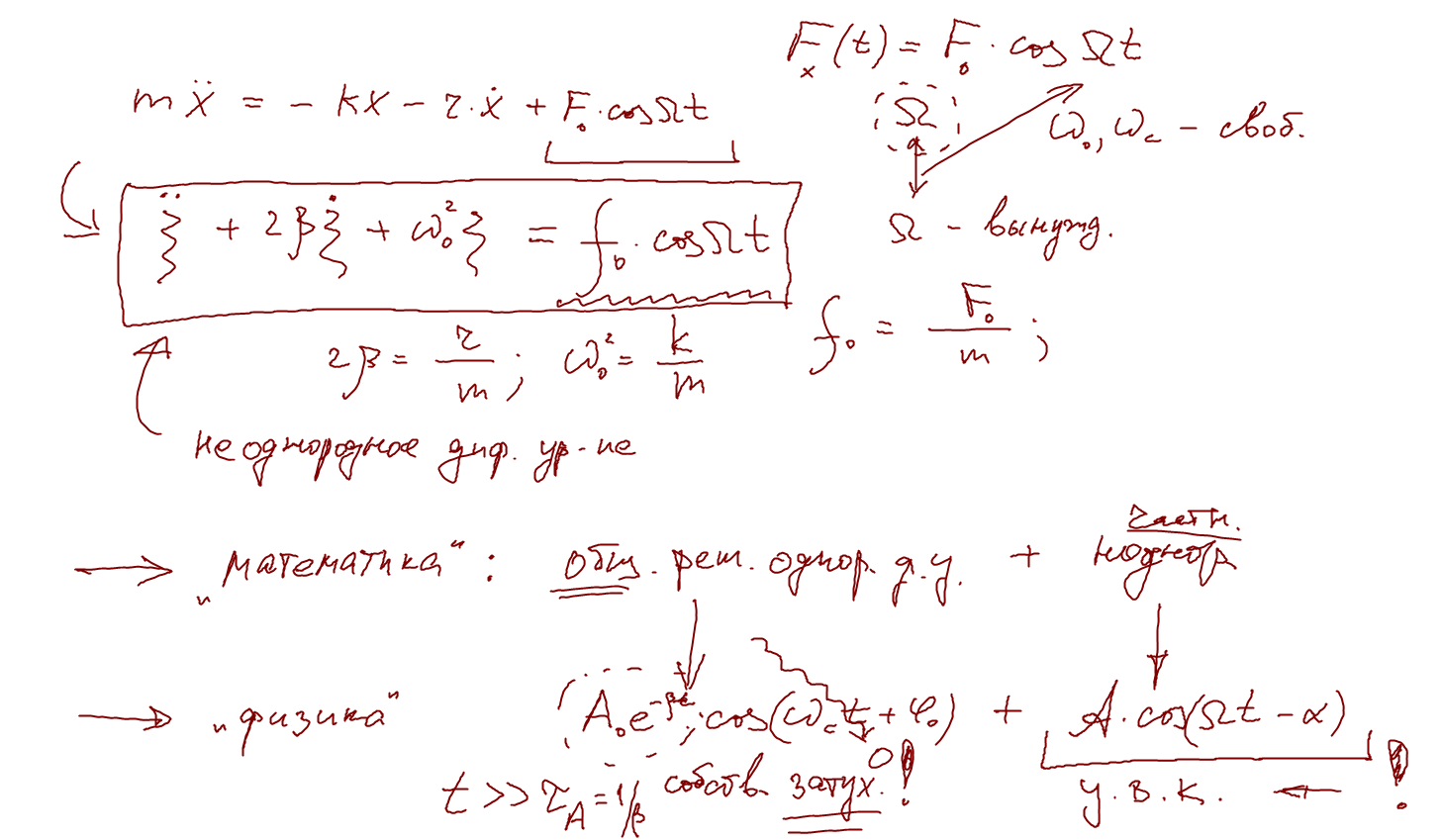 13